Figure 8.  Transgene expressing cells have widespread tangential distribution but restricted laminar distribution ...
Cereb Cortex, Volume 13, Issue 6, June 2003, Pages 648–660, https://doi.org/10.1093/cercor/13.6.648
The content of this slide may be subject to copyright: please see the slide notes for details.
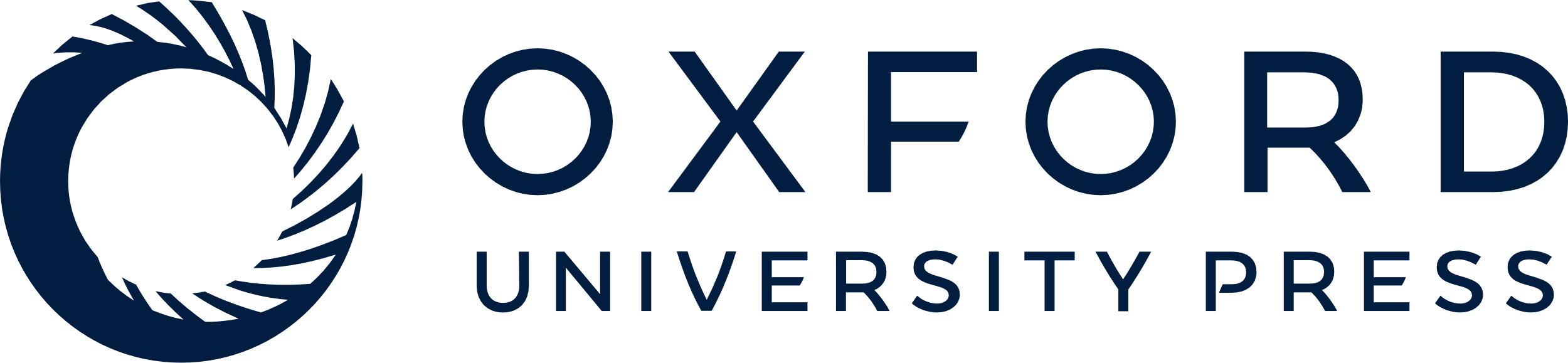 [Speaker Notes: Figure 8.  Transgene expressing cells have widespread tangential distribution but restricted laminar distribution dependent on age of AdV injection. A replication defective AdV containing a CAG/LacZ pA expression construct was injected unilaterally into the lateral ventricle of the cerebral hemispheres at E13.5 (A–D), E15.5 (E–G), E16.5 (H–K) or E17.5 (L–N). Brains were fixed and analyzed for LacZ expression at P12, with the exception of the case shown in panels B–D, which was fixed at P4. AdV-infected cells were identified by expression of the β-gal reporter. (A, E, H, L) Sagittal sections; (B, F, I, M) coronal sections. (C, D, G, J, K, N) High power views of sections through the neocortex. AdV injections performed at each age resulted in a high density of β-gal positive cells throughout the tangential extent of the cerebral cortex, from rostral (R) to caudal (C) (A, E, H, L) and from medial (M) to lateral (L) (B, F, I, M). The AdV transgene was usually predominantly expressed in cerebral cortex, including neocortex (Ctx) (e.g. S: somatosensory areas, M: motor areas; V: visual areas), cingulate cortex (Cg), entorhinal cortex (Ent), subiculum (Sub) and hippocampus (Hi), and was often only weakly expressed in most other brain regions. The choroid plexus was always heavily infected (see lateral ventricle; LV, in E, F, L, M). The radial expression pattern in neocortex varied in relation to the developmental stage of the AdV injection, roughly matching the temporal–spatial patterns of neurogenesis and laminar formation: injections at E13.5 (A–D) led to the most dense expression in subplate, layer 6 and to some extent layer 5, but only weak expression in the more superficial layers 2,3,4 (C, D). Cells in the marginal zone (MZ) cells (arrowheads in C), which are co-generated with subplate neurons, are also labeled. Injections at E15.5 (E, F, G) result in densest expression in layers 6 and 5, lower expression in superficial layers, no expression in the marginal zone, and weak to no expression in the subplate (G). In contrast, injections at E16.5 (H, I, J, K) led to a high density of expressing cells in superficial layers 2/3 and 4, but virtually no expression in deeper layers or the marginal zone (J, K). In caudal and medial cortex [e.g. visual cortex (V) and cingulate cortex (Cg)], we often saw two stripes of heavy expression, separated by a stripe of weak expression (H, I, K). Injections at E17.5 (L, M, N) led to an even more restricted laminar expression pattern with a high density of expressing cells in superficial layers 2/3 and to some extent in layer 4 (N). Abbreviations: A, amygdala; ac, anterior commissure; Hb, hindbrain; Ins, insular cortex; Mb, midbrain; Pir, piriform cortex; RS, retrosplenial cortex; OB, olfactory bulb; ic, internal capsule; Hyp, hypothalamus; cc, corpus callosum; LV, lateral ventricle; S, septum; Sc, superior colliculus; Str, striatum; Th, thalamus; wm, white matter.


Unless provided in the caption above, the following copyright applies to the content of this slide: © Oxford University Press]